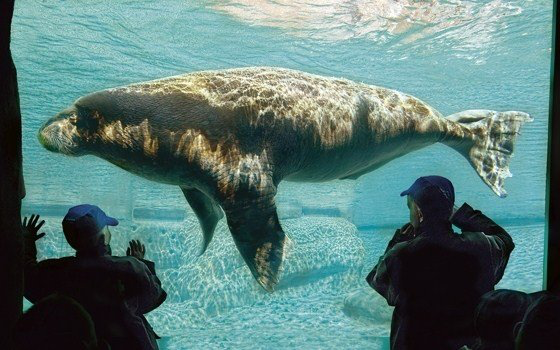 Hopen en baden
Uit de diepte   roep ik tot U, HEER
2 Heer, hoor mijn stem,  wees aandachtig, luister naar  mijn roep om genade.
Hopen en baden
Uit de diepte   roep ik tot U, HEER
2 Heer, hoor mijn stem,  wees aandachtig, luister naar  mijn roep om genade.
3 Als u de zonden blijft  gedenken, HEER,  Heer, wie houdt dan stand? 4 Maar bij u is vergeving,  daarom eert men u met ontzag.
Hopen en baden
Uit de diepte   roep ik tot U, HEER
2 Heer, hoor mijn stem,  wees aandachtig, luister naar  mijn roep om genade.
3 Als u de zonden blijft  gedenken, HEER,  Heer, wie houdt dan stand? 4 Maar bij u is vergeving,  daarom eert men u met ontzag.
7 Israël, hoop op de HEER!   Bij de HEER is genade,   bij hem is bevrijding,   altijd weer. 8 Hij zal Israël bevrijden   uit al zijn zonden.
Hopen en baden
persoonlijk
gezamenlijk
Uit de diepte   roep ik tot U, HEER
2 Heer, hoor mijn stem,  wees aandachtig, luister naar  mijn roep om genade.
3 Als u de zonden blijft  gedenken, HEER,  Heer, wie houdt dan stand? 4 Maar bij u is vergeving,  daarom eert men u met ontzag.
5 Ik zie uit naar de HEER,   mijn ziel ziet uit naar hem   en verlangt naar zijn woord, 6 mijn ziel verlangt naar de Heer
  meer dan wachters naar de
  morgen, meer dan wachters   uitzien naar de morgen.
7 Israël, hoop op de HEER!   Bij de HEER is genade,   bij hem is bevrijding,   altijd weer. 8 Hij zal Israël bevrijden   uit al zijn zonden.
Hopen en baden
Opnieuw zult u zich over ons ontfermen en al onze zonden tenietdoen.
Onze zonden werpt u in de diepten van de zee
Micha 7:19
Hopen en baden
Uit de diepte   roep ik tot U, HEER
2 Heer, hoor mijn stem,  wees aandachtig, luister naar  mijn roep om genade.
3 Als u de zonden blijft  gedenken, HEER,  Heer, wie houdt dan stand? 4 Maar bij u is vergeving,  daarom eert men u met ontzag.
5 Ik zie uit naar de HEER,   mijn ziel ziet uit naar hem   en verlangt naar zijn woord, 6 mijn ziel verlangt naar de Heer
  meer dan wachters naar de
  morgen, meer dan wachters   uitzien naar de morgen.
7 Israël, hoop op de HEER!   Bij de HEER is genade,   bij hem is bevrijding,   altijd weer. 8 Hij zal Israël bevrijden   uit al zijn zonden.
Hopen en baden
Uit de diepte   roep ik tot U, HEER
2 Heer, hoor mijn stem,  wees aandachtig, luister naar  mijn roep om genade.
3 Als u de zonden blijft  gedenken, HEER,  Heer, wie houdt dan stand? 4 Maar bij u is vergeving,  daarom eert men u met ontzag.
5 Ik zie uit naar de HEER,   mijn ziel ziet uit naar hem   en verlangt naar zijn woord, 6 mijn ziel verlangt naar de Heer
  meer dan wachters naar de
  morgen, meer dan wachters   uitzien naar de morgen.
7 Israël, hoop op de HEER!   Bij de HEER is genade,   bij hem is bevrijding,   altijd weer. 8 Hij zal Israël bevrijden   uit al zijn zonden.
Hopen en baden
Uit de diepte
Jona, 3 dagen in de vis
Jezus, 3 dagen in het graf
Wij, tussen kruis en wederkomst
Bij de HEER is genade,   bij hem is bevrijding,   altijd weer. 
Ps 130:7
Niets is zo onbetrouwbaar als
  het hart, onverbetelijk is het …

Jeremia 17:9
Hopen en baden
Hopen en baden
Hoop op de Heer
HEERE, Hoop van Israël
        “mikweh”   			Jer 17:13 (HSV)
HEER,    bad   van Israël

HEER, bron van Israëls hoop
(NBV)
Hopen en baden